Gweithdrefnau Diogelu Cymru
Honiadau/Pryderon diogelu am ymarferwyr a’r rhai mewn swyddi o ymddiriedaeth
[Speaker Notes: Note to Trainer:
These procedures set out arrangements for responding to safeguarding concerns about those whose work, either in a paid or voluntary capacity, which brings them into contact with children or adults at risk. It also includes individuals who have caring responsibilities for children or adults in need of care and support and their employment or voluntary work brings them into contact with children or adults at risk.
The employer has responsibility to execute actions, ad so it is intended that these procedures support internal disciplinary procedures and provides guidance to deal appropriately with any concerns or allegations of professional abuse, neglect or harm and to ensure that all allegations of abuse made against staff or volunteers working with children, young people and adults at risk are dealt with in a fair, consistent and timely manner.]
Dylech hefyd gymhwyso’r ddeddfwriaeth a’r canllawiau canlynol:
Deddf Gwasanaethau Cymdeithasol a Llesiant (Cymru) 2014
Gweithio gyda’n Gilydd i Ddiogelu Pobl: Cyfrol 5 – Ymdrin ag Achosion Unigol i Amddiffyn Plant sy’n Wynebu Risg
Gweithio gyda’n Gilydd i Ddiogelu Pobl: Cyfrol 6 – Ymdrin ag Achosion Unigol i Amddiffyn Oedolion sy’n Wynebu Risg
Diogelu Plant mewn Addysg: ymdrin â honiadau o gam-drin yn erbyn athrawon a staff eraill, Llywodraeth Cymru 2014
[Speaker Notes: These procedures are underpinned by the following legislation and guidance
And should be read in conjunction with them:
 
Social services and Well-being (Wales) Act 2014
www.legislation.gov.uk/anaw/2014/4/pdfs/anaw_20140004_en.pdf 
Social services and Well-being (Wales) Act 2014: Working Together to Safeguard People: Volume 5 – Handling Individual Cases to Protect Children at Risk
https://socialcare.wales/hub/statutory-guidance 
Social services and Well-being (Wales) Act 2014: Working Together to Safeguard People: Volume 6 – Handling Individual Cases to Protect Adults at risk
https://socialcare.wales/hub/statutory-guidance 
Keeping learners safe: managing allegations of abuse against teachersand others engaged in education services in Wales 2015]
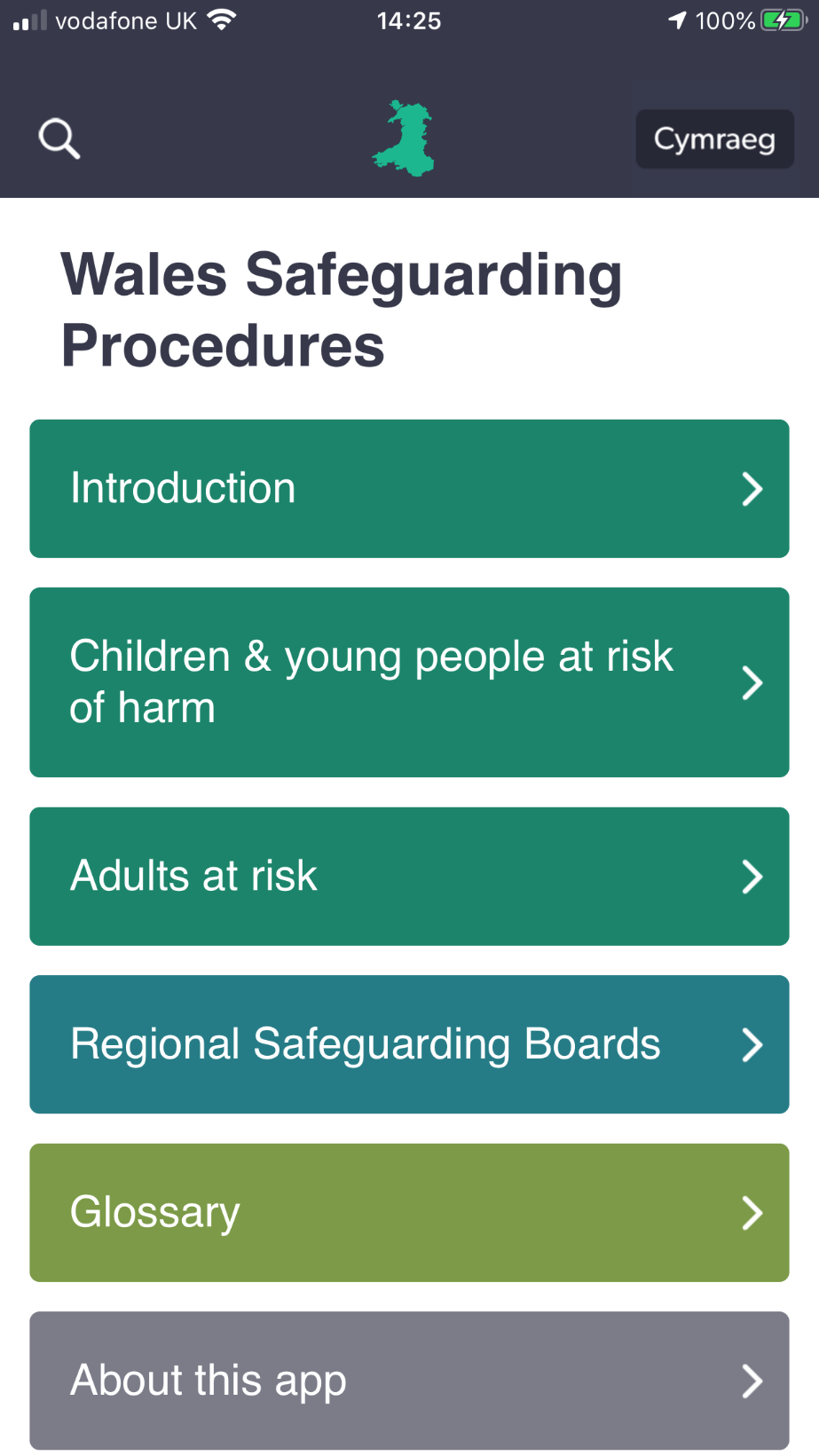 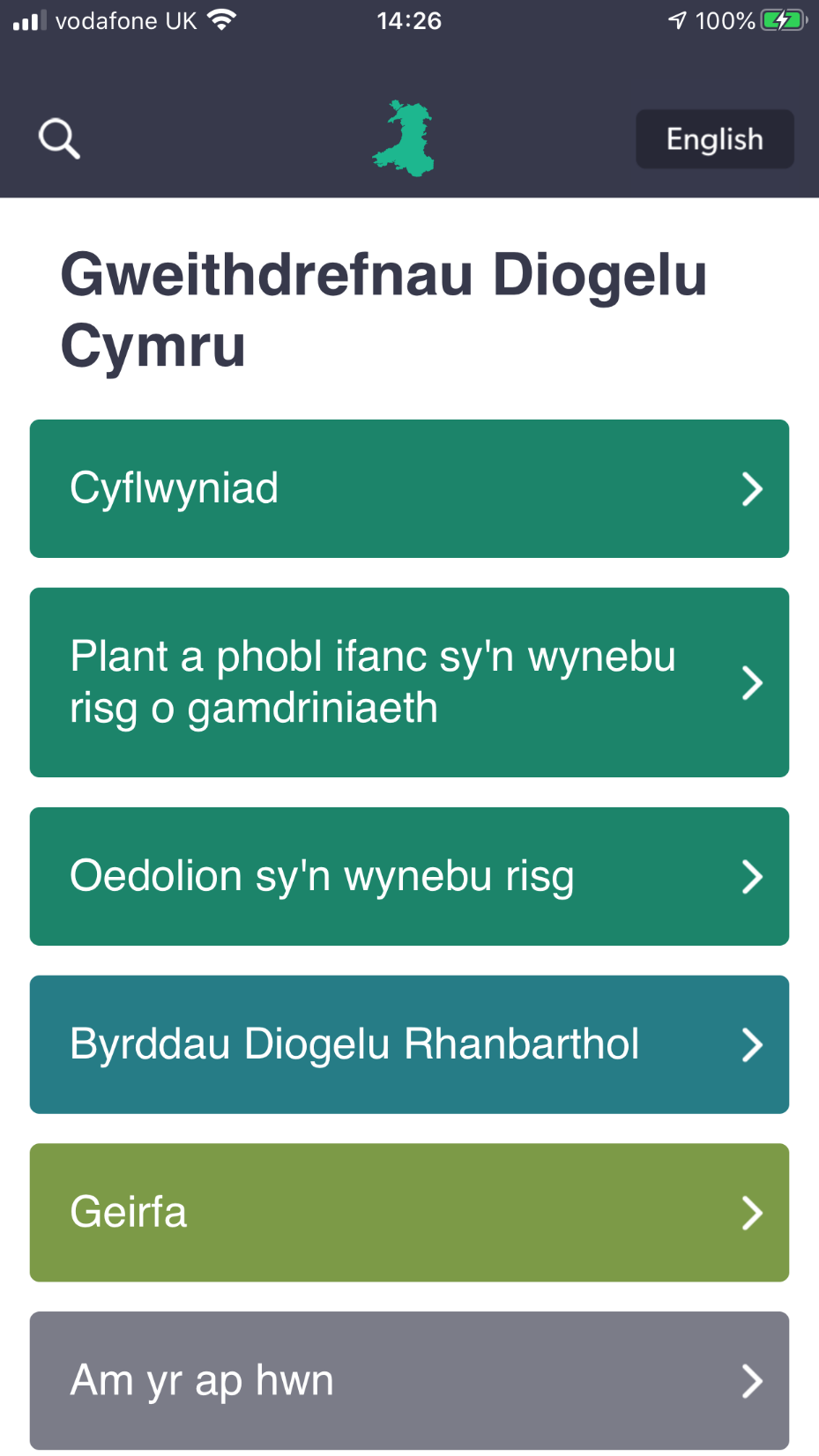 Ap
Gweithdrefnau Diogelu Cymru
Am beth mae’r gweithdrefnau hyn yn sôn?
Sut i ymateb yn briodol i bryderon diogelu am bobl y mae eu gwaith cyflogedig neu wirfoddol yn dod â nhw i gysylltiad â phlant neu oedolion sy’n wynebu risg 
Mae hyn hefyd yn cynnwys unigolion sydd â chyfrifoldebau gofalu am blant neu oedolion sydd angen gofal a chefnogaeth, ac y mae eu gwaith neu eu gwaith gwirfoddol yn dod â nhw i gysylltiad â phlant neu oedolion sy’n wynebu risg
[Speaker Notes: Background for Trainer:

Trainer to explain that this module 
•is based on the Social services and Well-being (Wales) Act 2014
•is designed to explain how to respond appropriately to any such allegations or suspicions.
•is intended to support internal disciplinary procedures

These procedures set out arrangements for responding to safeguarding concerns about 
those whose work, either in a paid or voluntary capacity, which brings them into contact with children or adults at risk. 

It also includes individuals who have caring responsibilities for children or adults in need of care and support and their employment or voluntary work brings them into contact with children or adults at risk.

It is intended that these procedures support internal disciplinary procedures and provides guidance to deal appropriately with any concerns or allegations of professional abuse, neglect or harm and to ensure that all allegations of abuse made against staff or volunteers working with children, young people and adults at risk are dealt with in a fair, consistent and timely manner.]
Pwy sydd â chyfrifoldeb i hysbysu?
Mae gan bawb gyfrifoldeb i hysbysu am bryderon diogelu, waeth beth yw statws, proffesiwn neu awdurdod y person
Rhaid i chi wneud hysbysiad am bryderon am ymddygiad ymarferydd/unigolyn sydd mewn swydd o ymddiriedaeth, i’r gwasanaethau cymdeithasol neu’r heddlu
Mae hyn yn cynnwys eich bywyd preifat – rhaid i chi wneud hysbysiad am bryder am ymddygiad ffrind, aelod o’r teulu neu gymydog sydd hefyd yn ymarferydd/unigolyn mewn swydd o ymddiriedaeth
[Speaker Notes: Trainer to stress 
Any allegations or concerns that a child or adult-at-risk is experiencing, or is at risk of experiencing, abuse, neglect or harm by someone who works with them must be taken seriously. 
the importance of taking such allegations/suspicions seriously following these procedures]
Pam mae angen y gweithdrefnau hyn?
I ddiogelu plant ac oedolion sy’n wynebu risg gan bobl a allai achosi niwed iddyn nhw, neu nad ydynt yn addas i weithio gyda nhw
I sicrhau bod asiantaethau’n delio â honiadau a phryderon diogelu mewn modd teg, cyson ac amserol a’u bod yn dilyn canllawiau statudol
I sicrhau bod cymorth, gwybodaeth a chyngor priodol yn ystod y broses i bawb sy’n cael eu heffeithio
[Speaker Notes: Trainer to explain that 
We all have a responsibility to report safeguarding concerns, and this includes concerns about a practitioner, irrespective of their status, profession or authority.
Failure to report such concerns may be a breach of duty of care and may result in disciplinary sanctions.  

Additional Information for Trainer: 
Employees who make disclosures under the Public Interest Disclosure Act 1998 are protected from dismissal or victimisation by their employers. The Act does not presently cover volunteers, however organisations managing volunteers should have a section about this in their policies. 
Whistleblowing Public Interest Disclosure Act 1998 
The Public Interest Disclosure Act 1998 encourages people to raise concerns about malpractice – whistleblowing – in the workplace to help ensure organisations respond by addressing the issue of concern (rather than the person raising it). 
The Act protects whistle blowers from dismissal and victimisation. 
The Act applies to people at work raising genuine concerns in good faith about, for example, crime, civil offences, miscarriage of justice and health and safety dangers. 
The Act applies whether or not information is confidential. 
The Act covers: employees, trainees, agency staff, contractors, homeworkers, and includes every professional in the NHS. 
Usual employment law restrictions on minimum length of service and age do not apply. 
The Police Reform Act 2002 gives police officers the same protection for whistleblowing as the Public Interest Disclosure Act provides for other workers, including police civilians. 
Internal disclosures: a disclosure in good faith to a manager or to the employer will be protected if the whistleblower has a reasonable suspicion that malpractice has, is, or is likely to occur.]
Gweithdrefnau ar gyfer ymateb i honiadau/pryderon diogelu am ymarferwyr a’r rheini mewn swydd o ymddiriedaeth
Gweithdrefnau Diogelu Cymru
Mae’r ffocws ar y plentyn neu’r oedolyn sy’n profi neu sy’n wynebu risg o brofi niwed
Mae’r ffocws ar ymarferydd neu unigolyn mewn swydd o ymddiriedaeth yr amheuir ei fod yn achosi niwed
Pan fo hynny’n briodol, rhaid i chi ddilyn y ddwy set o weithdrefnau er mwyn sicrhau diogelwch y plentyn neu’r oedolyn sy’n wynebu risg
[Speaker Notes: Additional Info for Trainer:
These procedures are for dealing appropriately with a practitioner who is the subject of concerns or allegations of professional abuse.
In addition to these procedures:
In cases where there is an identifiable child or adult at risk who has been subject to abuse or neglect, the Wales Safeguarding Procedures will be implemented and followed alongside the process outlined in these procedures. 
In cases where there is an identifiable child or adult at risk who may be raising the concern or has been subjected to possible abuse then a proportionate assessment will be carried out by social services in accordance with the Social Services and Well-being (Wales) Act 2014.  The outcome of this assessment must be fed back to the Designated Officer for Safeguarding.
In cases where there is no identifiable child or adult at risk, the Wales Safeguarding Procedures will still be invoked if the practitioner meets the criteria.
In cases where the allegation has not come from within the employee’s organisation, then the police and/or social services should inform the Designated Officer for Safeguarding within the employing agency that an allegation against a member of staff has been made and formal investigations are required.
Trainer to remind participants of the general Safeguarding Procedures.]
Pryd i ddefnyddio’r gweithdrefnau hyn…
1)  A yw’r unigolyn mewn swydd o ymddiriedaeth?
a yw’n debygol ddod i gysylltiad â phlant neu oedolion sy’n wynebu risg fel rhan o’u gwaith neu waith gwirfoddol?
a yw’r plentyn neu’r oedolyn sy’n wynebu risg yn credu bod ganddynt swydd o ymddiriedaeth, awdurdod, pŵer neu ddylanwad drostynt?
a oes disgwyl iddynt ddiogelu buddiannau unigolyn arall (a pheidio â gweithredu’n groes iddynt)?
Nac ydy/Nac oes
Ydy/Oes
Dilynwch y gweithdrefnau diogelu cyffredinol
[Speaker Notes: Trainer to explain:

The main factor to consider when applying these procedures is whether the individual subject to the allegation or concern, occupies a position of trust; 
this is where a member of staff / volunteer is in a position of power or influence over a child or adult at risk, by virtue of the work or nature of activity being undertaken. 

A person is in a “position of trust” if the work they do, or the nature of the service they provide, means that they:
are likely to have contact with adults at risk as part of their employment or voluntary work
have a position of trust, authority, power or influence over an adult at risk (as perceived by the adult at risk)
are expected to safeguard (and not to act against) the interests of another person

Example: any staff or volunteers working on behalf of social care, health services, police and criminal justice, housing, education, etc]
Pryd i ddefnyddio’r gweithdrefnau hyn…
2)  A yw’r pryder am:
ymddygiad sydd wedi niweidio neu a allai fod wedi niweidio plentyn neu oedolyn sy’n wynebu risg?
trosedd yn erbyn plentyn neu oedolyn sy’n wynebu risg neu drosedd sy’n effeithio arnynt? 
ymddygiad sy’n awgrymu eu bod yn anaddas i weithio gyda phlant ac oedolion sy’n wynebu risg, mewn unrhyw sefyllfa?
Nac ydy
Ydy
Dilynwch y gweithdrefnau diogelu cyffredinol
[Speaker Notes: Trainer to explain:
Allegations against any person who works with children, whether in a paid or unpaid capacity, cover a wide range of circumstances. 

Managing cases under these procedures applies to a wider range of allegations than those in which there is reasonable cause to believe a child or adult at risk is suffering, or is likely to suffer harm. 

It also applies to concerns that might indicate that a person is unsuitable to continue to work with children or adults at risk in their present position or in any capacity. 

Trainer to explain:
A practitioner may be considered unsuitable to work with adults at risk if they have:
Been the subject of criminal procedures that indicate a risk of harm to any adult at risk
Caused harm or possible harm to any adult at risk and there is a risk in their working, volunteering, or caring environment
Contravened or continued to contravene their agency’s Safeguarding Policy and Procedures 
Failed to understand or comply with the need for clear personal and professional boundaries in the work place
Behaved in their personal life in a way that could put adults at risk of harm
Behaved in a way that undermined the trust placed in them by virtue of their position
Caring responsibilities for a child or adult who is subject to Protection Procedures]
Y person sydd â’r pryder (neu sy’n derbyn yr adroddiad cyntaf am honiad neu bryder)
Cofnodi’r pryderon, unrhyw gamau a gymerwyd gan y cyflogwr ac unrhyw gamau diogelu gan asiantaeth berthnasol
Amlygu yn eich cofnodion bod hyn yn honiad/pryder diogelu am ymarferydd, gwirfoddolwr neu ofalwr
Gofyn am gyngor a chefnogaeth gan eich rheolwr llinell
Ar unwaith, hysbysu’r
Person diogelu penodedig
[Speaker Notes: Trainer to point out:
Where the Designated Safeguarding Person is the subject of the allegation, the information should be reported to a more Senior Manager
Any person who has a concern should:
Make the report to Social services
Seek advice and support from their line manager
Make a record of the concerns and any actions taken and by whom, in line with their agency policy. This should include the rationale for any decisions that have been made
Complete an appropriate risk assessment to ensure children and adults  at risk are protected
If the person is a foster carer or adult placement carer consideration must be given for the need for safe care arrangements for any other children or adults at risk within their care
If the person works within a health or social care setting consideration must be given to ensure protective measures are implemented for any other children or adults at risk.


The employer must seek advice from the Police and / or LADO about how much information can be disclosed to the subject of the concern person(s).
The employer should provide welfare support to the subject of the concern]
Person diogelu penodedig / Cyflogwr
Ystyriwch: A oes angen cymryd camau pellach?
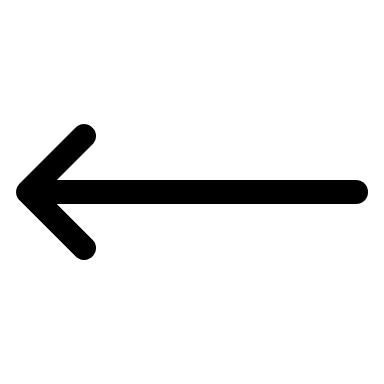 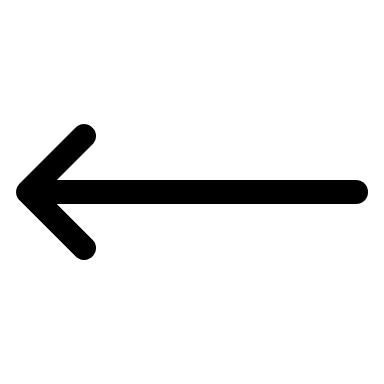 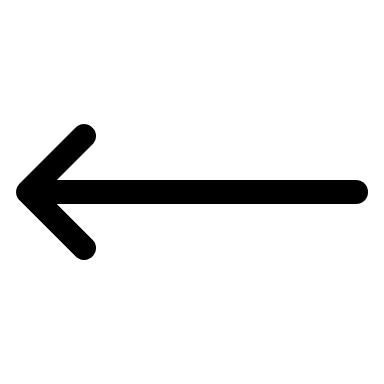 Nac oes
Ansicr
Oes
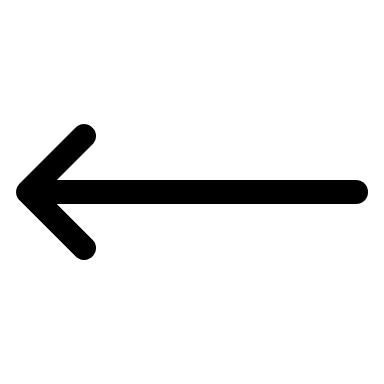 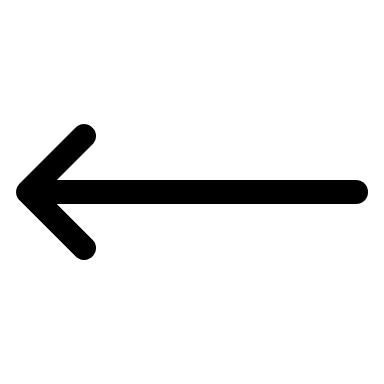 Cofnodwch y rheswm
Gofynnwch am gyngor gan y gwasanaethau cymdeithasol Swyddog diogelu penodedig
Deliwch â’r mater yn fewnol Ymarfer proffesiynol gwael
Gwnewch adroddiad am achos posibl o gamdriniaeth gan berson proffesiynol
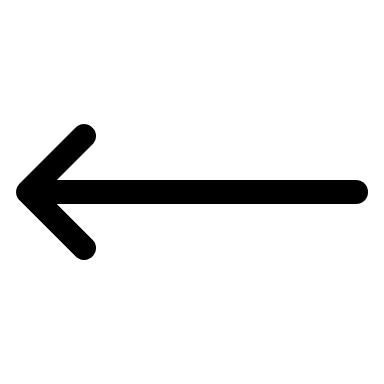 Gwasanaethau cymdeithasol
[Speaker Notes: The employer/voluntary organisation or professional body may need to consider suspending the employee without prejudice, or putting in place support or restrictions to safeguard vulnerable persons. This will also safeguard the employee against accusations of interfering with the enquiries and as a safeguard to the organisation. If the allegation has not come from within the employee’s organisation and referred accordingly, then the police and/or Social services should inform the Designated Officer for Safeguarding within the employing agency that an allegation against a member of staff has been made and formal investigations are required.]
Gwasanaethau cymdeithasol
Cynnal trafodaeth ar strategaeth broffesiynol gyda’r swyddog diogelu penodedig, yr heddlu, cyflogwr, unrhyw asiantaeth/partner priodol eraill
Ystyried
Cychwyn Gweithdrefnau Diogelu Cymru
Rhoi gwybod i Arolygiaeth Gofal Cymru (AGC), Arolygiaeth Gofal Iechyd Cymru (AGIC),unrhyw gyrff proffesiynol perthnasol priodol
Penderfynu: a yw’r honiad yn cwrdd â’r trothwy ar gyfer symud ymlaen i gyfarfod strategaeth proffesiynol?
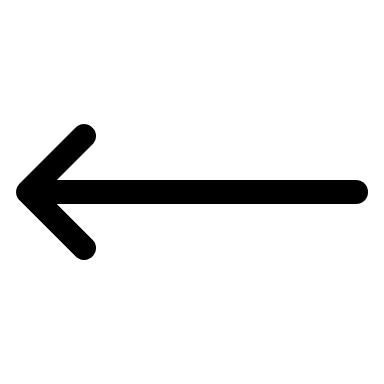 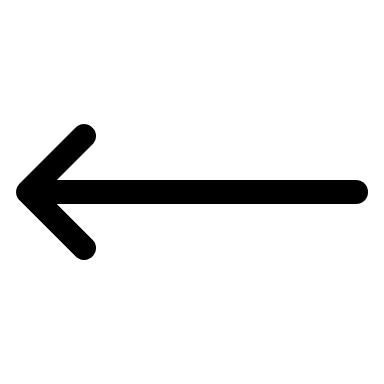 Nac ydy
Ydy
Cofnodi’r rheswm
Cyfarfod strategaeth proffesiynol
[Speaker Notes: The professional strategy discussion
The professional strategy discussion will always take place with the Police; any other appropriate agencies / partners and employers. As part of this process social services will consider informing Care Inspectorate Wales (CIW), and Healthcare Inspectorate Wales (HIW) and any relevant professional bodies as appropriate. They should be invited to take part in any subsequent strategy meeting / discussion.

The focus of the strategy discussion is as follows:
Whether the matter meets the threshold for progressing to a formal professional strategy meeting
Identification of any activities or caring responsibilities for children or adults that the subject of the allegation is involved in outside of their paid employment
Consideration of interim safeguards whilst further enquiries are made.
Decision about what information can be shared with the subject of the allegation, the child or adult at risk and their parent/carer.
Decisions about employer involvement within the process
Review adequacy of safeguards in place
Agree any actions to be taken or any further information needed prior to the professional strategy meeting
Decide whether immediate briefings to senior management are required]
Cyfarfod strategaeth proffesiynol
Rhannu’r holl wybodaeth berthnasol am yr honiad/pryder a’r ymarferydd dan sylw, gan gynnwys unrhyw honiadau blaenorol neu bryderon eraill
Sicrhau bod gweithdrefnau diogelu, troseddol a chyflogaeth yn cael eu cydlynu’n briodol
Cytuno ar unrhyw gamau gweithredu i ddiogelu’r plentyn neu’r oedolyn sy’n wynebu risg ac unrhyw blant neu oedolion eraill sy’n wynebu risg, y mae’r ymarferydd dan sylw mewn cysylltiad â nhw
Penderfynu pa wybodaeth y gall asiantaethau eu rhannu, gyda phwy, pryd a phwy fydd yn gwneud hynny
Cytuno ar amserlenni ar gyfer gweithredu a/neu ddyddiadau ar gyfer cyfarfodydd pellach
Ymchwiliad, camau gweithredu, cyfarfodydd strategaeth proffesiynol pellach
[Speaker Notes: TRAINER TO EXPAND:
The professional strategy meeting will be convened by the [Designated Officer for Safeguarding when safeguarding allegations/concerns have been raised about a practitioner/person in positions of trust. This can either be in a personal or professional capacity, where the individual has wider contact with children or with adults at risk.

Who to invite to the Professional Strategy Meeting
The Professional Strategy Meeting will be chaired by the Designated Officer for Safeguarding for children or adults, who will also identify who will attend.

In cases where a child or an adult protection concern is raised about an individual who is employed under the auspices of Direct Payments, the employer has the particular challenge of fulfilling the role of both employer and parent of the child who may have been harmed or at risk in association with the concern.
The chair in these cases should give particular consideration to how the parents / employer will be supported in contributing to the process. There should be consultation with the parents / employer about the advantages of a third party who is informed about employment law duties / rights to represent parent as an employer at these strategy meetings.

Consideration will be given to inviting the following:
Social services Manager with referral information
Police
Team Manager and Social Worker for the child or adult at risk
Fostering Team Manager, Adult Placement Team Manager
Registered Manager of Residential Unit where the allegation is against a foster carer or residential worker (including Voluntary sector or private agency)
Registered manager for adult services provision, i.e. Care home, Domiciliary provider, supported living and day services (including Voluntary sector or private agency)
Legal representative for the local authority
Employer (where the employer is already aware of concerns, or disclosure of concerns has taken place)
Health Representative
CIW (where the concern is about a Foster Carer, Adult Placement Carer, Childminder or Care Provider Adults and Children)
HIW (where the concern is about a professional within a health setting they regulate i.e. private hospital)
Education representative when the individual concerned is working within this agency, and Chair of Governors when the allegation is against a Head Teacher
Human Resources or Personnel representative (who has authority to advise the employer about suspension)
Representative of Voluntary organisation

The main functions of the strategy meeting are to:
Ensure the proper co-ordination of child, adult protection, criminal and employment procedures
Share all relevant information about the allegation/concern in question
Consider what action may be required to protect the child or adult at risk in question
Consider the likelihood of harm to other children or adults at risk with whom the person has contact at work or other activities, and agree any actions that are required
Consider and evaluate the risk of harm to the subject’s own children, and agree any actions that are required
Discuss any previous allegations or other concerns.
Plan any enquiries needed and allocate tasks and set timescales
Decide who is to be interviewed and lead agency
Identify a lead contact manager within each agency
Decide what information can be shared with whom, when and who will do this
Agree timescales for actions and/or dates for further meetings
Consider whether the adult’s suitability to continue working with children or adults at risk in his or her current position has been called into question
Consider whether there are disciplinary issues to be followed up
Agree at what stage in the process the disciplinary issues should be followed up
Consider any other factors that may affect the management of the case e.g. consideration of the need for a media strategy where there is likely to be press interest.
Confirm arrangements regarding who will communicate with the person about whom there are concerns and ensure appropriate support is provided
Ensure that the appropriate referrals are made to the Disclosure and Barring Service and registering bodies of the professional involved (this can be completed at any point throughout the process

The employer/voluntary organisation or registering body may need to consider suspending the employee without prejudice.

More than one professional strategy meeting is likely to be required to coordinate, monitor and review the process.]
Canlyniad cyfarfod strategaeth proffesiynol
Penderfynu, ar sail tebygolrwydd, a yw’r pryder wedi’i brofi
Wedi’i brofi
Di-sail
mae digon o dystiolaeth i brofi’r honiad
camddehonglwyd y digwyddiad gan yr unigolyn a wnaeth yr honiad, gwnaethant gamgymeriad am yr hyn a welsant neu nid oeddent yn ymwybodol o’r holl amgylchiadau
Heb ei brofi
Wedi’i dyfeisio’n fwriadol neu’n faleisus
nid oes digon o dystiolaeth i brofi neu wrthbrofi’r honiad
tystiolaeth glir sy’n profi bod yr honiad yn gwbl ffug ac y bu gweithred fwriadol i dwyllo
[Speaker Notes: The outcomes discussion would normally precede any decision by the employer to invoke disciplinary procedures. Where the concerns are substantiated, employing or volunteer agencies should consult (if not already done so) with the Disclosure and Barring Service and other relevant professional bodies about the requirement for a referral

Concluding the Process – Potential Outcomes:
 
An Outcome Professional Strategy Meeting should be held to decide whether, on the balance of probabilities, the concerns are substantiated. Outcomes fall within 4 categories:
 
Substantiated – when there is sufficient identifiable evidence to prove the allegation 
Unsubstantiated– when there is insufficient identifiable evidence to prove or disprove the allegation, so does not imply guilt or innocence.  Not the same as an allegation that is later proved to be false. 
Unfounded – when the person making the allegation misinterpreted the incident, was mistaken about what they saw, or was not aware of all the circumstances. Requires evidence to disprove the allegation.
Deliberately invented or malicious – when there is clear evidence to prove the allegation is entirely false and there has been a deliberate act to deceive.


Concluding the process
An Outcome Professional Strategy Meeting should be held to decide, whether on the balance of probabilities the concerns are substantiated. If the concerns are not deemed to be substantiated, then the outcome should be recorded as unsubstantiated, unfounded or deliberately invented or malicious. The following definitions will guide strategy meetings in determining which outcome applies;
Allegations will have outcomes within the following four categories:
Substantiated – a substantiated allegation is one which is established by evidence or proof.
Unsubstantiated – an unsubstantiated allegation is not the same as an allegation that is later proved to be false. It simply means that there is insufficient identifiable evidence to prove or disprove the allegation. The term, therefore, does not imply guilt or innocence.
Unfounded – this indicates that the person making the allegation misinterpreted the incident or was mistaken about what they saw. Alternatively they may not have been aware of all the circumstances. For an allegation to be classified as unfounded, it will be necessary to have evidence to disprove the allegation.
Deliberately invented or malicious – this means there is clear evidence to prove there has been a deliberate act to deceive and the allegation is entirely false.
The outcomes discussion would normally precede any decision by the employer to invoke disciplinary procedures. Where the concerns are substantiated, employing or volunteer agencies should consult if not already done so with the Disclosure and Barring Service and other relevant professional bodies about the requirement for a referral. (Further information and guidance from the DBS can be obtained from their website at www.homeoffice.gov.uk/dbs).]
Cyfrinachedd a chofnod o’r cyfarfod strategaeth proffesiynol
Bydd yr awdurdod lleol yn gwneud a chadw cofnod o’r cyfarfod gan ddilyn eu polisi cofnodi, cadw a gwaredu 
Bydd y mynychwyr sy’n cynrychioli’r cyflogwr yn derbyn copi o grynodeb ac argymhellion y cyfarfod gydag enw’r plentyn neu’r oedolyn sy’n wynebu’r risg, wedi’i ddileu 
Bydd pawb arall a oedd yn bresennol yn derbyn copi llawn o’r crynodeb a’r argymhellion
[Speaker Notes: Confidentiality and record of the Professional Strategy Meeting
In view of the potential sensitivity of the information and the lessons of the Bichard Inquiry (date), (www.police.homeoffice.gov.uk/publications/bichard-inquiry-report) care should be taken in recording the concern and the outcome of the process.
A record of the meeting will be made and retained by the local authority in accordance with their record, retention and disposal policy. Attendees representing the employer should receive a copy of the summary and recommendations of the meeting with the child’s or adult at risk's name removed. All other attendees will receive a copy of the summary and recommendations.
The Designated Officer for Safeguarding will consider any request for a full record of the meeting and ensure that in the event of disclosure, an appropriately redacted version of the record is disclosed.
Where the person makes a data subject access request for the record of the Professional Strategy Meeting, this will be considered and the nominated Designated Officer for Safeguarding will ensure redaction the document prior to disclosure. Other meeting attendees will be made aware of the request and can be sent a copy of the redacted document where requested

Resolving Professional Differences
Where there is a professional difference of opinion, reference should be made to the Regional Safeguarding Board’s Protocol for Resolving Professional Differences.
The Appendices attached to this document aim to provide a framework that both informs and supports best practice.
Appendix 1: Process map
Appendix 1: Process Flowchart]
Trafodaeth
Ychydig mwy o wybodaeth am y weithdrefn
Nodwch rwystrau sy’n atal adrodd am ymarferwyr
Cyd-destun sefydliadol – y syniad nad yw cam-drin sefydliadol ‘yn digwydd bellach’ sy’n golygu nad yw pobl yn ei gydnabod ac yn methu ag adrodd amdano
Strwythurau rheoli – gallent annog ymarferwyr i beidio ag adrodd am eu hamheuon 
Strwythurau sefydliadol – gallant ganiatáu i droseddwyr ennyn ymddiriedaeth eu dioddefwyr a’r rhai a ddylai fod yn eu hamddiffyn
Enw da sefydliad – i rai ymarferwyr, mae amddiffyn enw da’r sefydliad yn gallu bod yn bwysicach nag adrodd am gam-drin
Camau â bwriadau da – y rhesymeg tu ôl i’r camau yw diogelwch
[Speaker Notes: ACTIVITY
Discuss in groups the reasons why people might not report concerns about a practitioner.
Then discuss how these barriers can be removed.

DISCUSS:  well-intentioned vs abuse/neglect:  
From Pointers for Practice: Professional concerns:
A study completed by Welsh researchers Featherstone and Northcott1 of patients with dementia found that behaviour that is well-intentioned can be abusive. They cite examples from their study of nurses and healthcare assistants raising bedrails on beds, tucking patients in very tightly so they cannot move; preventing others from getting up out of bed by removing walking frames and in some case sedating patients. The rationale behind these actions was a fear of dementia patients falling if they were allowed to move around freely. In these situations, the patients were being both physically and psychologically abused as they were experiencing a loss of liberty, rights and freedom of movement.

From Pointers for Practice: Professional concerns:
There are a number of barriers to recognising professional abuse or neglect.
In a thematic assessment completed by NCA's Child Exploitation and Online Protection (CEOP) Command the following were identified. Whilst they focused on children their findings are relevant to practitioners working with adults at risk:
adults at risk in institutional settings are not only at risk from abusers but from adults who fail to notice abuse or, if they do notice it, fail to report it
management structures may discourage junior practitioners from reporting suspicions
organisational structures may allow offenders to gain the trust of their victims and those who should be protecting them
for some staff protecting the organisation's reputation may take precedence over reporting abuse.
Practitioners under a "false perception" that institutional abuse no longer happens, because of the historic nature of cases and recent developments in safeguarding.]
Pwy sy’n atebol ac yn gyfrifol am ddelio â honiadau/pryderon?
Rhaid i bob awdurdod lleol benodi uwch reolwr penodol sy’n cael ei adnabod fel swyddog penodedig awdurdod lleol (SPALl) neu swyddog diogelu penodedig (SDP), sy’n atebol ac yn gyfrifol am honiadau yn erbyn gweithwyr proffesiynol a’r rhai sydd mewn swyddi o ymddiriedaeth yn eu hardal
[Speaker Notes: Information for Trainer:
Every Council has a duty to manage allegations and concerns about any person who works with children and young people and adults at risk in their area and should have an identified senior manager responsible for safeguarding who is accountable and responsible for allegations against professionals and those in positions of trust.]
Noder:
Pan fydd honiadau mor ddifrifol* fel bod angen i chi eu cyfeirio ar unwaith at yr heddlu a’r gwasanaethau cymdeithasol, rhaid rhoi gwybod i’r swyddog diogelu penodedig cyn gynted â phosibl, a phob tro o fewn 24 awr i adrodd am y pryder (neu’r diwrnod gwaith nesaf os yw tu allan i oriau swyddfa)
*mae bygythiad neu debygrwydd o niwed uniongyrchol i’r plentyn neu’r oedolyn sy’n wynebu risg
[Speaker Notes: Trainer to stress importance of this point
 
For reference:  
Slides explaining Immediate Concern are included in the ½ Day course and include:
You have an immediate concern if you believe:
urgent action should be taken to protect the individual from imminent danger or abuse (call 999 for police without delay)
urgent medical attention is needed for a serious injury (call 999 for an ambulance without delay)
 
urgent action should be taken to protect the immediate safety of others who also may be in imminent danger (call 999 for police without delay)
a crime has been committed against an adult at risk]
Ymateb i honiad neu amheuaeth o gam-drin yn erbyn ymarferydd
Beth ydw i’n ei ddweud?
Pwy ddylwn i ddweud wrthynt?
[Speaker Notes: Note to Trainer
This part of the module is the practical part of the procedures – what to do and say]
Beth ddylwn i ei ddweud os bydd rhywun yn dweud wrthyf am bryder sydd ganddynt am ymarferydd?
Fel gydag unrhyw honiad am gam-drin, esgeulustod neu niwed:
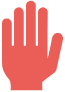 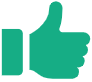 DYLECH
NI DDYLECH
Wrando a’u cymryd o ddifrif 
Cadw meddwl agored 
Derbyn yr hyn maen nhw’n ei ddweud wrthych
Ymdrin â’r honiadau/pryderon mewn modd teg, cyson ac amserol 
Dilyn canllawiau statudol gan egluro i’r unigolyn beth sydd rhaid i chi ei wneud nesaf
Ymchwilio neu ofyn cwestiynau arweiniol
Gwneud rhagdybiaethau, dehongliadau neu eglurhad amgen
Addo cyfrinachedd iddynt
[Speaker Notes: Trainer to expand with:
The person to whom an allegation or concern is first reported should treat the matter seriously and keep an open mind.

If the subject of the allegation is a foster carer or adult placement carer: consideration must be given for the need for safe care arrangements for any other children or adults at risk within their care

If the subject of the allegation works within a health or social care setting: consideration must be given to ensure protective measures are implemented for any other children or adults at risk.
 
The person to whom an allegation or concern is first reported should treat the matter seriously and keep an open mind.
They should not:
Investigate or ask leading questions
Make assumptions or offer alternative explanations
Promise confidentiality - the person/persons should be advised that the concern will be shared on a 'need to know' basis
They should:
Make a written record of the information (using where possible, the child’s / adult’s own words), including the time, date and place where the alleged incident took place, what was said and anyone else present
Sign and date the written record
Immediately report the matter to the [Designated Officer for
Safeguarding](#tooltip) (within their agency), or deputy in their absence
Where the Designated Officer for Safeguarding is the subject of the allegation, the information should be reported to a more Senior Manager]
Ydw i’n rhoi gwybod i’r ymarferydd y gwnaed yr honiad yn ei erbyn?
Ni ddylech drafod unrhyw beth gyda’r unigolyn y gwneud yr honiad yn ei erbyn nac unrhyw un arall y tu hwnt i’r gweithdrefnau diogelu
Mae hyn er mwyn sicrhau bod: 
y pryder yn cael ei drin mewn modd teg a chyson
sylw’n cael ei roi i unrhyw risg bosibl i’r unigolyn dan sylw 
unrhyw risgiau posibl i unrhyw rai sy’n gysylltiedig â chartref, gwaith neu fywyd cymunedol yr unigolyn, yn cael sylw 
unrhyw ymchwiliad posibl yn gallu bod mor deg â phosibl (cyfyngu ar y potensial i’r unigolyn ymyrryd â’r ymchwiliad, i ddileu neu ymyrryd â thystiolaeth neu i ddychryn neu orfodi tystion posibl)
[Speaker Notes: Trainer to explain:
Informing the person who is the subject of the allegation or concern
When informing the individual who is the subject of the allegation, 
they should be:
informed that they are subject of an allegation at the earliest opportunity
treated fairly and honestly 
helped to understand the concerns expressed and processes involved
given appropriate support by their employer (or nominated individual)
kept up to date about events in the workplace by a named contact (if suspended from their role during these procedures)
advised to contact their Trade Union or professional association
they should not be:
given the details of the allegation until the timings for doing so have been agreed with Social Services /Police. 
given information about the adult at risk (or anyone representing them)
 

Informing the individual
When informing the individual careful consideration should be given to the following:
The person subject to the allegation should be given appropriate support by their employer or nominated individual
The person who is the subject of the allegation should be treated fairly and honestly and helped to understand the concerns expressed and processes involved
The person who is the subject of the allegation should generally be informed that they are subject of an allegation at the earliest opportunity
If the allegation has been made in respect of a foster carer or adult placement carer they should be informed that an allegation has been made by the registered manager or delegate
The employer will not inform the employee of the details of the allegation until the timings for doing so have been agreed with Children’s or Adults Services /Police. This will be considered during the interim safeguarding arrangements discussed and agreed by the Police and the Designated Officer for Safeguarding
Information about the adult, child or family should not be shared with the individual against whom the allegation was made or anyone representing them
In determining when to inform the individual, consideration should be given to any potential risks to the child or adult involved in the allegations, or to any other children or adults connected to the individual’s home, work or community life
Consideration should also be given to the potential for the individual to impede any investigation, remove or interfere with evidence or to intimidate or coerce potential witnesses
If suspended, the individual will be kept up to date about events in the workplace by a named contact
As soon as possible after an allegation has been received, the accused member of staff should be advised to contact their Trade Union or professional association
Human Resources should be consulted at the earliest opportunity in order that appropriate support can be provided via the organisation’s occupational health, employee welfare arrangements, or individual agency's own safeguarding arrangements]
Ydw i’n rhoi gwybod i’r plentyn neu’r oedolyn sy’n wynebu risg? Neu i’w teulu /gofalwr?
Er y dylid rhoi gwybod i’r plentyn neu’r oedolyn sy’n wynebu risg, a/neu ei riant/rhieni/gofalwyr/cynrychiolwyr am yr honiad cyn gynted â phosibl, efallai na fydd hyn briodol:
os nad oes unrhyw un wedi trafod y mater gyda’r swyddog diogelu penodedig
os yw’r honiad yn erbyn un o aelodau’r teulu 
os gallai ymyrryd ag ymchwiliad yr heddlu
[Speaker Notes: Trainer to explain:
The adult at risk and/or their family/carer/representatives
should be informed about the allegation as soon as possible* 
must be informed of the outcome of the strategy discussion and/or the strategy meeting and should, when necessary, be helped to understand them
*it may not be appropriate to inform immediately if
the allegation made is against a family member, 
the Police investigation could be hampered by doing so
discussion with the Designated Officer for Safeguarding has not yet happened
 
informing parents/ carers, children, adults at risk or their representatives:
The general principle is that the parents or carers of the adult or child/ren involved and the adult or child/ren where appropriate, should be informed about the allegation as soon as possible but only following discussion with the Designated Officer for Safeguarding responsible for safeguarding allegations/concerns against practitioners and those in positions of trust.
Parents/carers of the adult or child/ren involved and the adult or child/ren where appropriate, must be informed of the outcome of the strategy discussion/meeting and should, when necessary, be helped to understand the decisions reached. It will be agreed in the Strategy Discussion or Strategy meeting who will undertake this.
Examples where it may not be appropriate to inform parents, carers, adults or child/ren or their representative immediately could include where the allegation made is against a family member, or if the Police investigation could be hampered by informing the parent/carer, child, adult at risk or their representative. In these cases the timings for the parents or carers being told must be confirmed with the relevant social services and Police.]
Sleidiau adnoddau (hyperdolenni)
Pwy sy’n “ymarferydd”?
Ymarferydd yw unrhyw un sydd, drwy ei waith, yn dod i gysylltiad â phlant neu oedolion sy’n wynebu risg, gan gynnwys:
mewn gwaith am dâl (staff dros dro, myfyrwyr, hyfforddeion, staff achlysurol, cynorthwywyr personol o dan y cynllun taliad uniongyrchol, ac ati)
gwaith di-dâl/gwaith gwirfoddol
gweithwyr hunangyflogedig
unigolyn dan gontract i ddarparu gwasanaethau
Dychwelwch
Beth yw “niwed”?
Mae “niwed” yn cynnwys unrhyw weithred neu ddiffyg gweithredu, hyd yn oed os oedd y bwriad yn dda, sy’n arwain at oedolyn yn profi  camdriniaeth, esgeulustod neu niwed, gan gynnwys colli rhyddid, hawliau neu ryddid i symud
Click to add text
Dychwelwch
[Speaker Notes: ACTIVITY HERE to CHECK FOR UNDERSTANDING

For example:
Attempting to prevent falling by raising bedrails on a bed, tucking into bed very tightly, removing a walking frame or sedating 
Failing to ensure necessary assistance to drink/eat, get to the toilet/changing incontinence pads
Using medication inappropriately 
Moving and handling unsafely
Insulting, shouting at, or belittling an adult
Exploitation related to an adult’s benefits, income property etc.]
Beth yw “swydd o ymddiriedaeth”?
Mae unigolyn mewn swydd o ymddiriedaeth os yw’r gwaith y maent yn ei wneud neu natur y gwasanaeth y maent yn ei ddarparu yn golygu:
eu bod yn debygol o ddod i gysylltiad â phlant neu oedolion sy’n wynebu risg fel rhan o’u gwaith neu eu gwaith gwirfoddol
eu bod mewn sefyllfa o ymddiriedaeth, awdurdod, pŵer neu ddylanwad ar blentyn neu oedolyn sy’n wynebu risg (o’u safbwynt nhw)
bod disgwyl iddynt ddiogelu buddiannau unigolyn arall (a pheidio â gweithredu’n groes) iddynt
Dychwelwch
[Speaker Notes: Example: any staff or volunteers working on behalf of social care, health services, police and criminal justice, housing, education, etc

Positions of trust may include, but are not limited to any staff working on behalf of: • Social care • Health services • Police and criminal justice • Housing • Education]
Beth yw “anaddas i weithio gyda”?
Gellir ystyried bod ymarferydd yn anaddas i weithio gyda phlant/oedolion sy’n wynebu risg:
os yw’n destun gweithdrefnau troseddol sy’n nodi bod risg o niwed i unrhyw blentyn neu oedolyn sy’n wynebu risg
os yw wedi achosi niwed neu niwed posibl i unrhyw blentyn neu oedolyn sy’n wynebu risg ac y gallant achosi risg yn eu gwaith, wrth wirfoddoli neu mewn amgylchedd gofal
os yw wedi torri polisi a gweithdrefnau diogelu eu hasiantaeth neu’n parhau i fynd yn groes iddo
Dychwelwch
Beth yw “anaddas i weithio gyda”?
Gellir ystyried bod ymarferydd yn anaddas i weithio gyda phlant/oedolion sy’n wynebu risg:
os yw wedi methu deall neu gydymffurfio â’r angen am ffiniau clir personol a phroffesiynol yn ei weithle
os yw wedi ymddwyn yn ei fywyd personol mewn ffordd a allai roi oedolion mewn perygl o niwed
os yw wedi ymddwyn mewn modd a danseiliodd yr ymddiriedaeth sydd ganddynt, drwy ei swydd
os oes cyfrifoldebau gofalu am blentyn neu oedolyn sy’n destun gweithdrefnau diogelu
Dychwelwch
[Speaker Notes: Contravene: to do something that a law or rule does not allow, or to break a law or rule)]
Rhoi gwybod i’r unigolyn sy’n destun yr honiad neu’r pryder
Wrth roi gwybod i’r unigolyn sy’n destun yr honiad, dylai gael:
gwybod cyn gynted â phosibl bod honiad wedi cael ei wneud yn ei erbyn
ei drin yn deg ac yn onest 
help i ddeall y pryderon amdanynt a phrosesau’r ymchwiliad
cefnogaeth briodol gan ei gyflogwr (neu unigolyn wedi’i enwebu)
y wybodaeth ddiweddaraf am ddigwyddiadau yn y gweithle gan gyswllt penodol (os yw wedi’i atal o’r gwaith yn ystod y gweithdrefnau hyn)
cyngor i gysylltu â’i undeb llafur neu gymdeithas broffesiynol
Dychwelwch
[Speaker Notes: If the subject to the allegation is a foster carer or adult placement carer, they should be informed that an allegation has been made by the registered manager or delegate
Informing the Individual 
When informing the individual, careful consideration should be given to the following:
The person subject to the allegation should be given appropriate support by their employer or nominated individual
The person who is the subject of the allegation should be treated fairly and honestly and helped to understand the concerns expressed and processes involved
The person who is the subject of the allegation should generally be informed that they are subject of an allegation at the earliest opportunity
If the allegation has been made in respect of a foster carer or adult placement carer they should be informed that an allegation has been made by the registered manager or delegate
The employer will not inform the employee of the details of the allegation until the timings for doing so have been agreed with Children’s or Adults Services /Police. This will be considered during the interim safeguarding arrangements discussed and agreed by the Police and the Designated Officer for Safeguarding 
Information about the adult, child or family should not be shared with the individual against whom the allegation was made or anyone representing them
In determining when to inform the individual, consideration should be given to any potential risks to the child or adult involved in the allegations, or to any other children or adults connected to the individual’s home, work or community life
Consideration should also be given to the potential for the individual to impede any investigation, remove or interfere with evidence or to intimidate or coerce potential witnesses
If suspended, the individual will be kept up to date about events in the workplace by a named contact
As soon as possible after an allegation has been received, the accused member of staff should be advised to contact their Trade Union or professional association
Human Resources should be consulted at the earliest opportunity in order that appropriate support can be provided via the organisation’s occupational health, employee welfare arrangements, or individual agency's own safeguarding arrangements]
Rhoi gwybod i’r unigolyn sy’n destun yr honiad neu’r pryder
Ni ddylai gael:
manylion am yr honiad nes y bydd gwasanaethau cymdeithasol/yr heddlu wedi cytuno ar amseriad ar gyfer gwneud hyn
gwybodaeth am yr oedolyn neu’r plentyn sy’n wynebu risg (nac unrhyw un sy’n eu cynrychioli)
Dychwelwch
[Speaker Notes: If the subject to the allegation is a foster carer or adult placement carer, they should be informed that an allegation has been made by the registered manager or delegate
Informing the Individual 
When informing the individual, careful consideration should be given to the following:
The person subject to the allegation should be given appropriate support by their employer or nominated individual
The person who is the subject of the allegation should be treated fairly and honestly and helped to understand the concerns expressed and processes involved
The person who is the subject of the allegation should generally be informed that they are subject of an allegation at the earliest opportunity
If the allegation has been made in respect of a foster carer or adult placement carer they should be informed that an allegation has been made by the registered manager or delegate
The employer will not inform the employee of the details of the allegation until the timings for doing so have been agreed with Children’s or Adults Services /Police. This will be considered during the interim safeguarding arrangements discussed and agreed by the Police and the Designated Officer for Safeguarding 
Information about the adult, child or family should not be shared with the individual against whom the allegation was made or anyone representing them
In determining when to inform the individual, consideration should be given to any potential risks to the child or adult involved in the allegations, or to any other children or adults connected to the individual’s home, work or community life
Consideration should also be given to the potential for the individual to impede any investigation, remove or interfere with evidence or to intimidate or coerce potential witnesses
If suspended, the individual will be kept up to date about events in the workplace by a named contact
As soon as possible after an allegation has been received, the accused member of staff should be advised to contact their Trade Union or professional association
Human Resources should be consulted at the earliest opportunity in order that appropriate support can be provided via the organisation’s occupational health, employee welfare arrangements, or individual agency's own safeguarding arrangements]